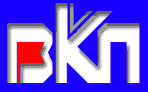 Об общих методологических подходах при определении прожиточного минимума

ДокладываетПодшибякина Наталья Дмитриевна – заместитель Генерального секретаря ВКП
Прожиточный минимум рассчитывается  с учетом природно-климатических, национальных и иных особенностей потребления материальных благ и услуг в целом на душу населения, а также по основным социально-демографическим группам. 
Прожиточный минимум утверждается: в Беларуси, Казахстане, Кыргызстане, Молдове, России – ежеквартально. 
В Азербайджане - в целом на год.
Пересмотр потребительской корзины в Беларуси, Кыргызстане, России  - 
не реже одного раза в пять лет. 
В Азербайджане и Армении – 
не реже одного раза в три года, 
в Молдавии – не реже одного раза в два года
Методы расчета ПМ в странах СНГ
нормативный  - Азербайджан, Беларусь (для МПБ), 
нормативно-статистический(комбинированный) – Беларусь (для ПМ), Казахстан, Кыргызстан, Молдова, Россия. 
В Армении, Таджикистане, Узбекистане методика пока не утверждена.

Справочно:
нормативный - на основе расчета научно-обоснованных нормативов потребления, обеспечивающих нормальное воспроизводство и духовное развитие человека, по нормативам определяются потребности  в продовольственных и в непродовольственных товарах и услугах;
нормативно-статистический - питание определяется по нормативам, а остальные расходы – по доле в общих потребительских расходах.
Возможные общие подходы в методологии определения продуктовой корзины
Энергетическая ценность продуктового набора -  2800-3700 ккал; 

Соотношение                  как
белков                                15
жиров и                              30
углеводов                          55.

В белках доля растительного белка не должна превышать 50%
Удельный вес населения-пользователей интернета (на начало 2019 г.)